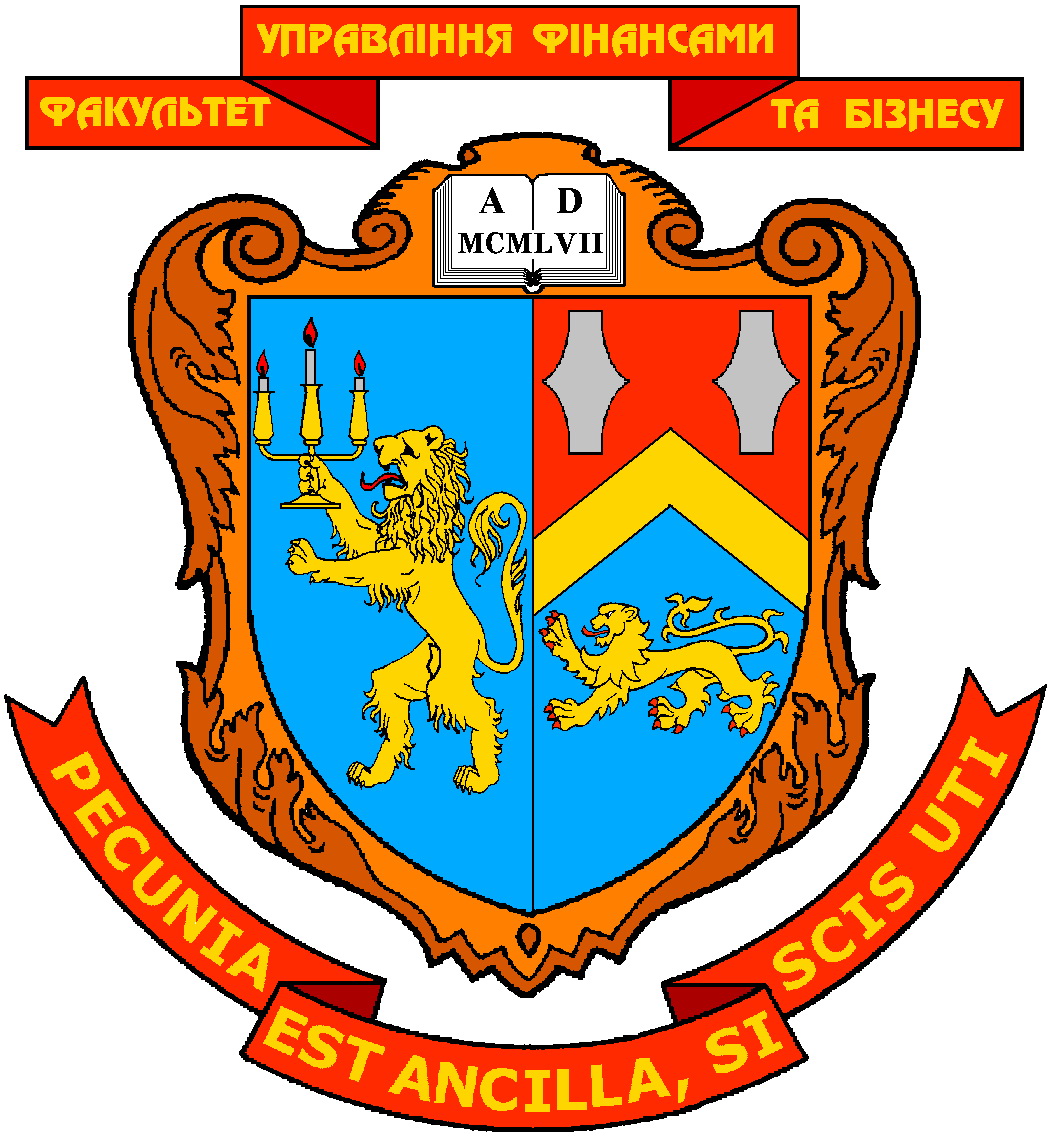 Львівський національний університет імені Івана Франка 
ФАКУЛЬТЕТ УПРАВЛІННЯ ФІНАНСАМИ ТА БІЗНЕСУ
Звіт 
про підсумки наукової роботи 
кафедри державних та місцевих фінансів 
за 2018 р.
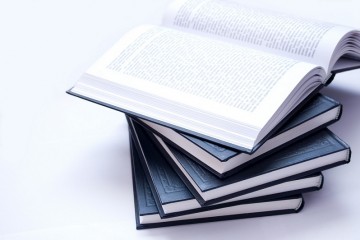 Львів - 2018
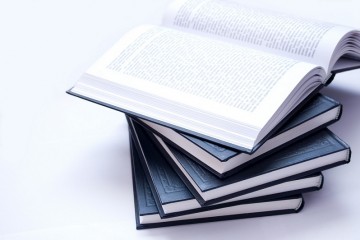 Пріоритети роботи кафедри державних та місцевих фінансів у сфері науково-дослідної діяльності:
актуальність наукових досліджень та 
впровадження їх результатів у практику;
демократизм у виборі напрямків, форм, методів 
      наукових досліджень і засобів реалізації потенціалу 
      науково-педагогічних працівників, аспірантів і студентів;
широке залучення викладачів до наукової та видавничої діяльності, а обдарованої молоді - до науково-дослідної роботи;
формування, збереження і розвиток наукового потенціалу факультету управління фінансами та бізнесу.
Склад працівників кафедри, який забезпечує науково-дослідну та науково-практичну діяльність:
докторів економічних наук – 3 ос.
 кандидатів економічних наук – 17 ос.

- із них молоді вчені - 2 ос.:
 к.е.н. – 2 ос.
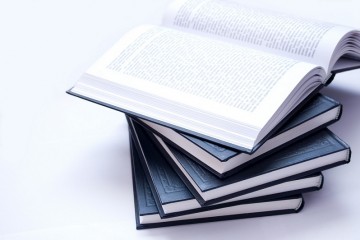 Принципи організації роботи кафедри 
щодо підготовки фахівців у сфері науково-практичної діяльності:
Формування знань та вмінь фахівців із спеціалізацій “Фінанси, митна та податкова справа”, “Управління фінансами та правове забезпечення бізнесу” здатних до аналітичного мислення і застосування новітніх методів наукових  досліджень базується на:

проведенні роботи з розширення баз практики для студентів 4-6 курсів;

 удосконаленні науково-методичного забезпечення практичного навчання;

розширенні партнерства із підприємствами різних форм власності, бюджетними установами, податковими та митними органами, 
органами Державної казначейської служби, 
фінансовими управліннями та відділами.
Динаміка показників наукової роботи кафедри у розрізі наукових праць, од.
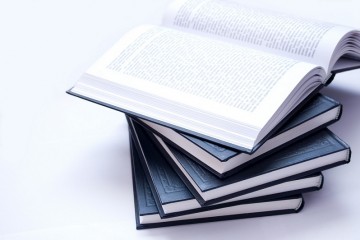 Наукові праці працівників кафедри 
у розрізі наукових публікацій за 2018 р.
Науково-дослідна тема кафедри 
«Бюджетно-податкова політика 
активізації підприємництва у стратегії забезпечення конкурентоспроможності національної економіки» 
(№0116U001657, 2016 – 2020 рр.)
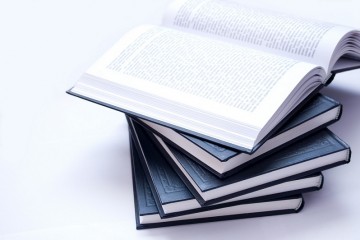 За результатами наукової роботи викладачів кафедри                            
                          видано 3 навчальних посібники:
Фінанси, митна та податкова справа: комплексний тест-контроль / [Стасишин А. В., Західна О. Р. та ін.]; за ред Н. С Ситник. - Ч.1.-Львів:  ЛНУ імені Івана Франка. 2018. - 716с. 

2. Фінанси, митна та податкова справа: комплексний тест-контроль / [Стасишин А. В., Західна О. Р. та ін.]; за ред Н. С Ситник. - Ч.2.-Львів:  ЛНУ імені Івана Франка. 2018. - 348с. 

3. Сучасний бізнес-менеджмент: термінологічний словник-довідник / У.В. Іванюк, М.В. Оліховська, Є.І. Парфенюк, Ю.В. Шушкова. — Львів : Видавництво ТзОВ «Ліга-Прес», 2017. — 188 с.
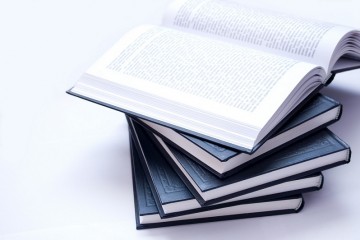 ОКРЕМІ РОЗРОБКИ,  ЯКІ ВПРОВАДЖЕНО 
ПРАЦІВНИКАМИ КАФЕДРИ 
ЗА МЕЖАМИ  УНІВЕРСИТЕТУ
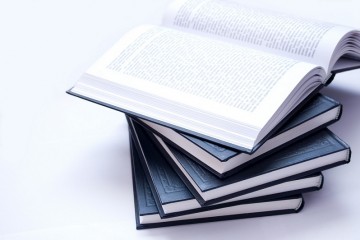 Захищені дисертації співробітниками кафедри:
«Управління інноваційним потенціалом 
                                         суб’єктів господарювання 
                                         харчової промисловості України» 
доцент кафедри державних та місцевих фінансів 
Круглякова В.В. 
(дисертація на здобуття наукового ступеня кандидата економічних наук)


Захищені дисертації аспірантами кафедри:

«Реформування непрямого оподаткування в Україні в умовах інтеграції до ЄС» 
асп. Ярош М.В. (науковий керівник проф. Ярема Я.Р.)
       

                   (дисертація на здобуття наукового ступеня 
                    кандидата економічних наук)
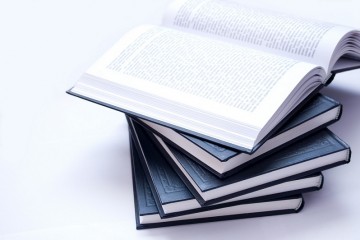 На кафедрі державних та місцевих фінансів функціонують 3 студентські наукові гуртки:
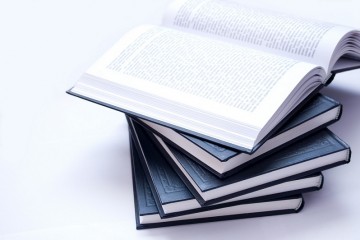 «Податковий простір» 
(наук. керівник –  
д.е.н., проф. Ярема Я.Р.)

 Науково-практичний гурток митної справи 
(наук. керівник – 
к.е.н. Голинський  Ю.О.)

 «Фінансів та бізнесу» (наук. керівник – 
к.е.н., доц. Сич О.А.)
За результатами проведення роботи наукових гуртків у 2018 р. опубліковано 
Збірник наукових праць студентів: 
Фінанси, митна та податкова справа (Випуск 2).
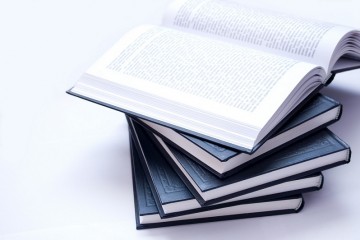 Участь студентів у міжнародних заходах і програмах (опубліковано тези)
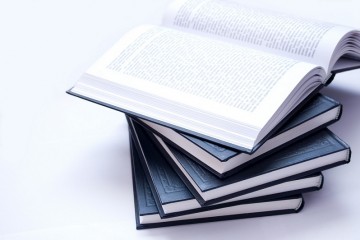 Участь працівників кафедри у програмах обміну науковим досвідом, міжнародна співпраця:
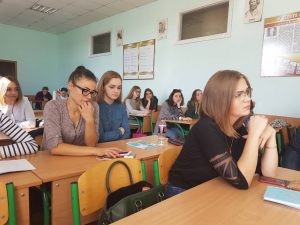 В рамках  двосторонньої угоди між Львівським національним університетом імені Івана Франка і Вроцлавським університетом та на запрошення кафедри державних та місцевих фінансів 28 вересня 2018 року відбулася зустріч із викладачами і студентами завідувача кафедри управління фінансами Вроцлавського університету, професора Анни Цвьонкали-Мались.
Програма перебування включала участь у науково-практичному семінарі «Фінансова інфраструктура бізнесу: сучасний вимір», організованому студентським гуртком фінансів та бізнесу кафедри державних та місцевих фінансів (керівник гуртка доц. Сич О.А.). На заході професор виступила з доповіддю «Тіньова економіка Польщі та механізми її обмеження»,  яка викликала значне зацікавлення. Актуальність дослідження, цікаві факти та паралелі з українськими реаліями, новітній досвід подолання тіньової економіки, зокрема фінансові інструменти її обмеження, широко обговорювались на семінарі.
На зустрічі професора Цвьонкала-Мались А. із завідувачем кафедри державних та місцевих фінансів проф. Ситник Н.С.  було окреслено коло питань майбутньої співпраці кафедр, заплановані спільні наукові дослідження, публікації, стажування, проведення науково-практичних заходів, участь у проектах та міжнародних грантах.
Організація наукових заходів та семінарів:
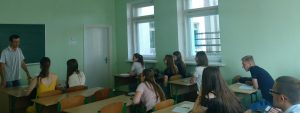 31 травня на кафедрі державних та місцевих фінансів відбувся науковий семінар «Зворотна іпотека як ефективний фінансовий інструмент іпотечного ринку».
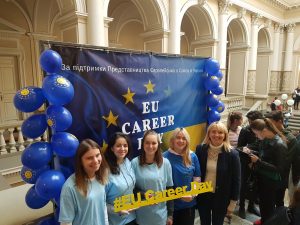 26 вересня 2018 року студенти 2-го курсу факультету управління фінансами та бізнесу, спеціалізації «Фінанси, митна та податкова справа» на чолі з керівником студентського наукового гуртка фінансів та бізнесу кафедри державних та місцевих фінансів к.е.н., доц. Сич О.А.  взяли активну участь у «Дні кар’єри ЄС».
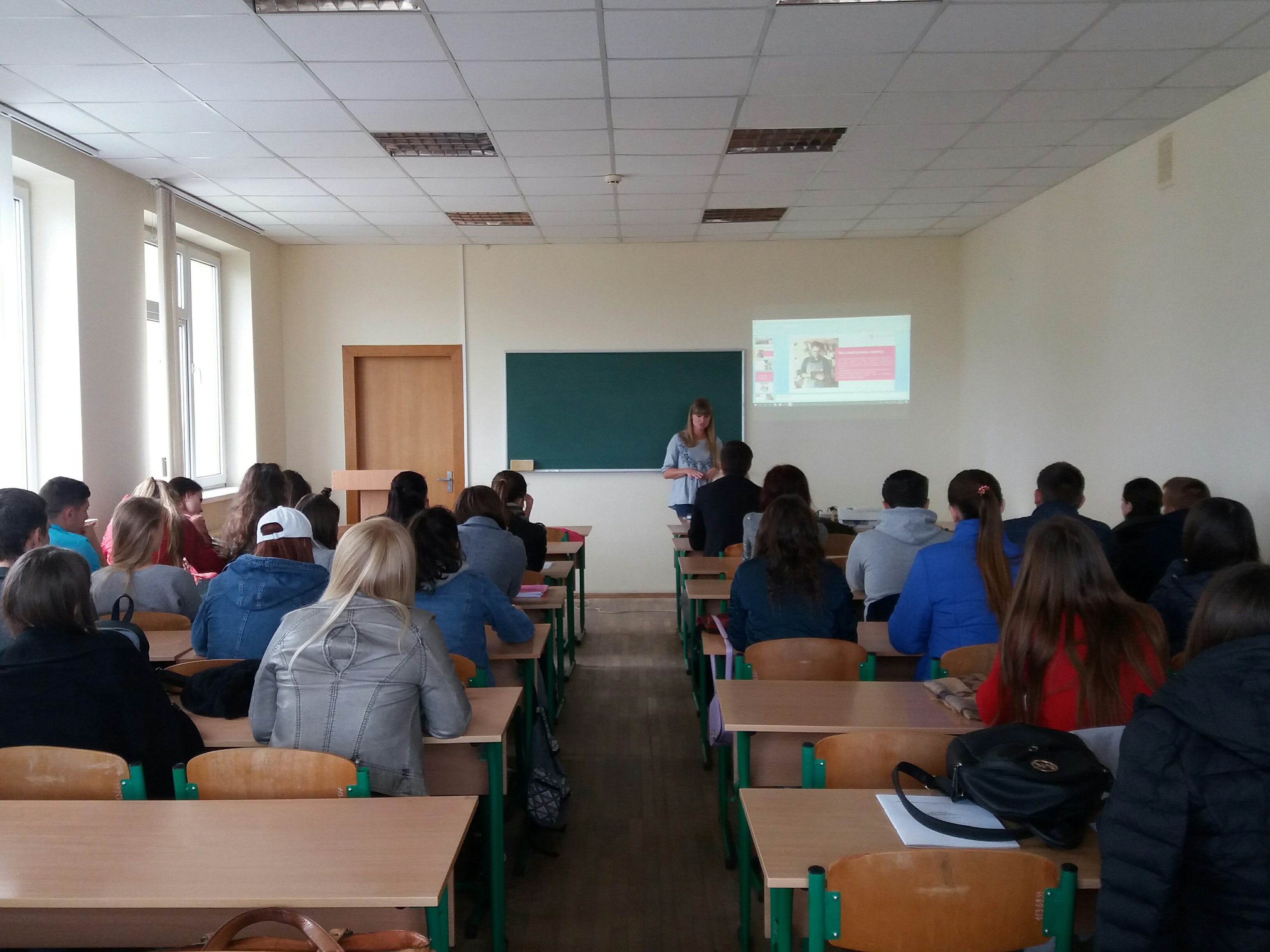 27 вересня 2018 р. кафедрою державних та місцевих фінансів було організовано зустріч студентів 5-6 курсів спеціальності «Фінанси, банківська справа та страхування» із представниками ПАТ АКБ «Львів».
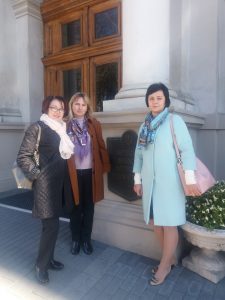 5 жовтня 2018 року викладачі кафедри державних та місцевих фінансів факультету управління фінансами та бізнесу відвідали семінар, організований Департаментом економічної політики Львівської ОДА, на тему «Секторальна бюджетна підтримка Європейського Союзу: напрями, фінансування, підготовка проектів».
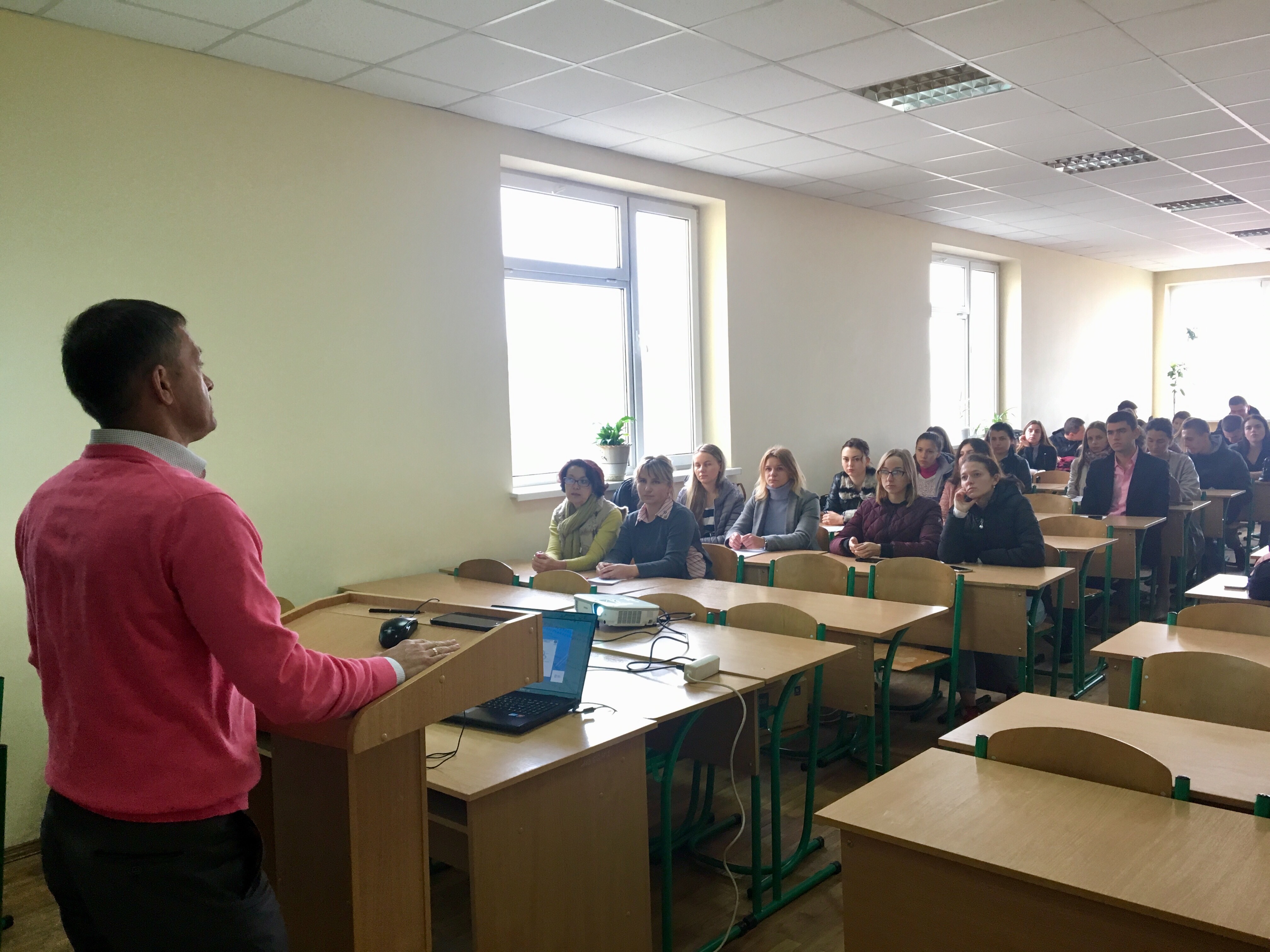 10 жовтня 2018 р. у рамках Дня Франкового Університету відбулася зустріч президента Асоціації професійних митних посередників Тодощука А.В. зі студентами, які навчаються за спеціальністю «Фінанси, банківська справа та страхування» спеціалізацій «Фінанси, митна та податкова справа» і «Управління фінансами та правове забезпечення бізнесу».
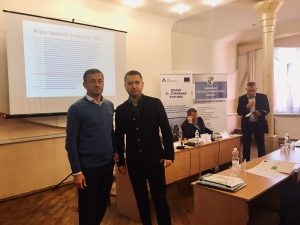 11 жовтня 2018 року - участь у круглому столі «Легкість переміщення товарів через кордон: національний та регіональний виміри», який відбувся у Львівській торгово-промисловій палаті.
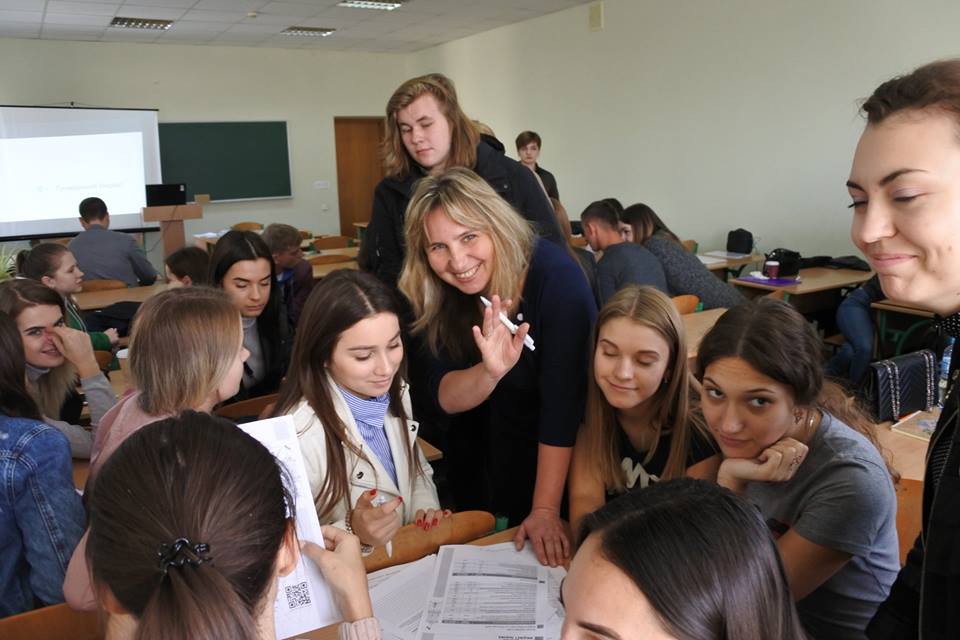 17 жовтня 2018 р. у рамках Європейського тижня місцевої демократії відбувся науково-практичний семінар «Громадський бюджет Львова: як отримати 3 мільйони на свою ідею».
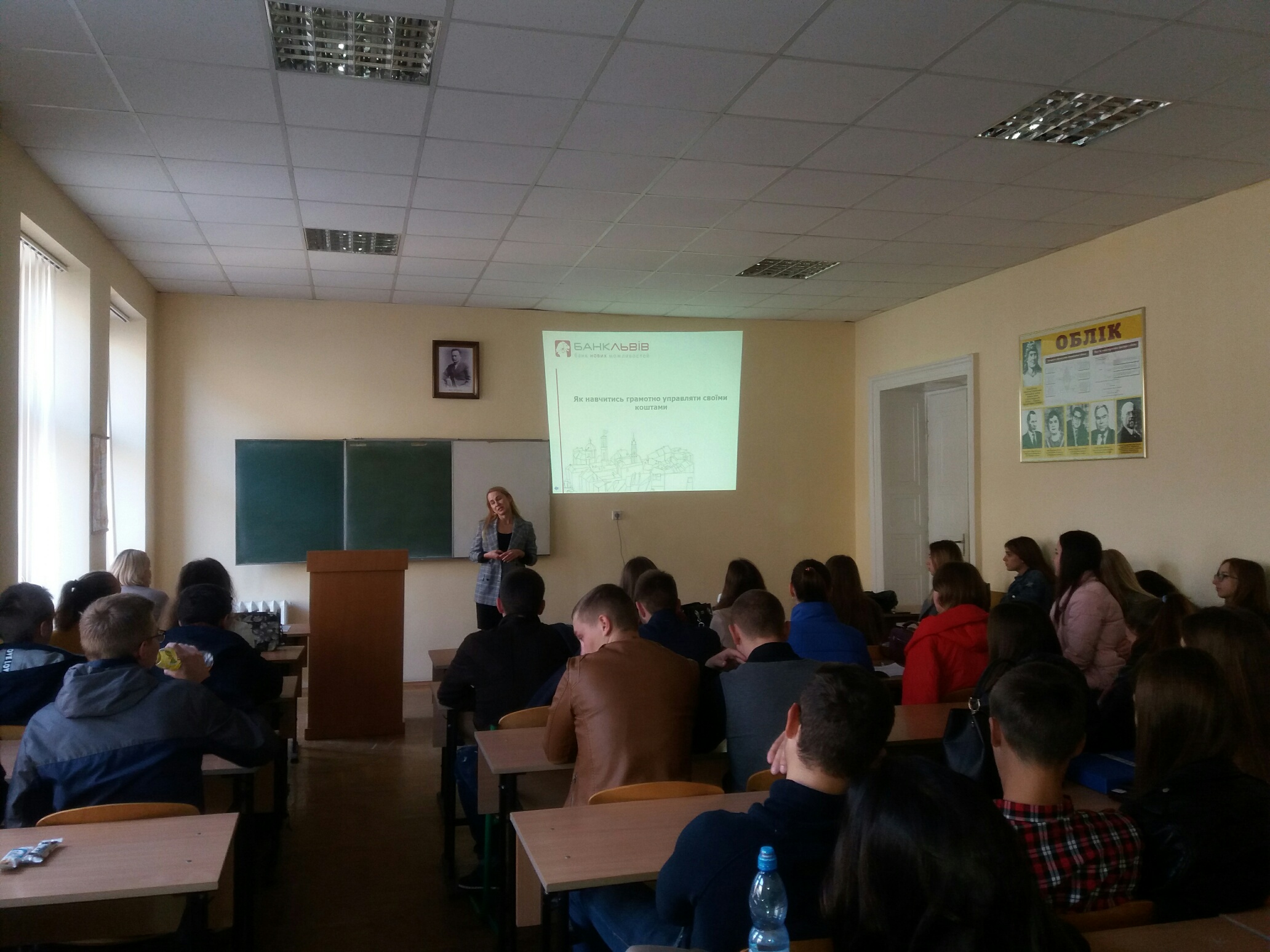 До Всесвітнього дня заощаджень для студентів 2-го курсу спеціальності «Фінанси, банківська справа та страхування» 30 жовтня було проведено лекцію-зустріч на тему «Як навчитись грамотно управляти своїми коштами». Власним досвідом ділилися Уляна П’ятак – начальник управління роздрібного бізнесу та Ольга Филипенко – hr-менеджер ПАТ АКБ «Львів»
Студенти спеціальності «Фінанси, банківська справа та страхування» 22 листопада 2018 року взяли участь у  ІХ всеукраїнській науково-практичній конференції здобувачів вищої освіти та молодих учених на тему «Сучасний стан та пріоритети модернізації фінансово-економічної системи України», яка відбулась на базі Львівського торговельно-економічного університету. Кафедра державних та місцевих фінансів була співорганізатором заходу.
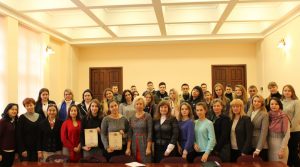 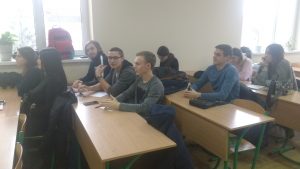 7 грудня 2018 р. на кафедрі державних та місцевих фінансів відбувся науковий семінар на тему «Прогнозування як елемент бюджетної стратегії».
Організація та участь у загальнофакультецьких заходах:
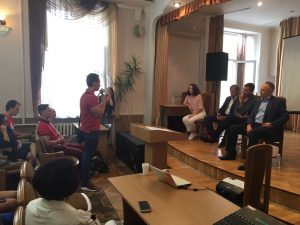 У рамках святкування Дня підприємця України з молодими та перспективними підприємцями – студентами факультету – 4 вересня 2018 року зустрілися творець ТМ «Моршинська», Голова ради директорів агрохолдингу «МУККО» та голова ЛОДА у 2008-2010 роках Микола Кміть, співзасновник компанії SoftServe, Голова Благодійного фонду «Відкриті очі» Тарас Вервега, СЕО MBP Group та Спілки Українських Підприємців Соломія Марчук.
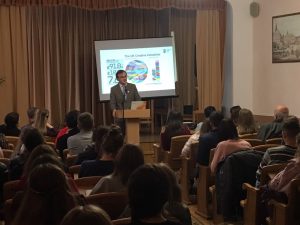 Про креативне підприємництво та середовище у глобальних та локальних масштабах 2 жовтня 2018 року на зустрічі із студентами факультету розповідав заступник міського голови Львова з питань розвитку – Андрій Москаленко.
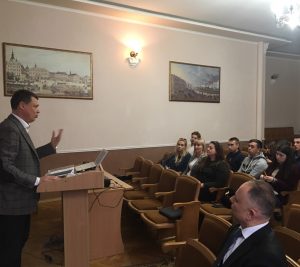 «Банківська система – організм, який працює на економіку і, насамперед, для економіки» – такою була основна теза зустрічі члена Ради НБУ Віталія Ломаковича (у 2014-2015 рр.) зі студентами 16 жовтня 2018 року.
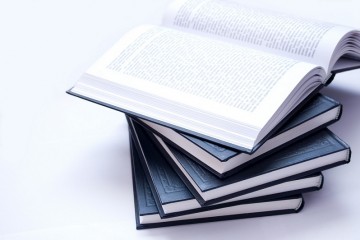 Плани та завдання на 2019 р.
Продовження безкоштовної освітньої програми
                                            для учнів старших класів «Бізнес ХХІ століття

Підготовка студентів для участі у Всеукраїнських студентських олімпіадах з дисциплін кафедри; організація наукових семінарів

Формування електронного збірника кафедри 
“Студентські наукові роботи” за результатами проведення круглих столів

Налагодження зв’язків у сфері наукової співпраці між зарубіжними та українськими ВНЗ, рецензування та опонування наукових робіт

Участь в організації та публікування тез доповідей у міжнародних та всеукраїнських науково-практичних конференціях, наукових семінарах, круглих столах 

Публікація наукових статей, у тому числі в журналах, що включені до переліку наукових фахових видань України та журналах, віднесених до науковометричних баз даних